Description Logics
Franz Baader, Ian Horrocks, Ulrike  Sattler
Presented By
Jahan Ara Arju 
Muhammad Nazmus Sakib
CSCE 781
1
Outline
What is Description Logics(DL)?
Basic DL and its Extensions
Syntax & Semantics of ALC
Important Inference problem
Important extensions to ALC
Tableau Based Reasoning Techniques
2
What is Description Logic
A family of  formal (logic-based) knowledge representation languages to represent the knowledge of an application domain in a
 structured and well- understood way.
3
Why the name DL?
Application domain (world) are described by concept description i.e expressions are built from atomic concepts (classes),  atomic roles (relationships) and individuals.


Equipped with formal logic based semantics which is different from their predecessors (semantic networks and frames)
4
[Speaker Notes: The word Description comes from the concept description which is the main part of this system to represent the application domain or our world.
And the word logic obviously tells that it is equipped with formal logic based sementics.]
Short History of DL
Phase 0 (Pre-DL phase ): 1965-1980
Semantic networks and frames were introduced to represent knowledge in structured way.
Criticized because of the lack of formal semantics.
An overcome is Branchman’s structured inheritance networks (the first DL systems)
Phase 1: 1980-1990
Incomplete systems (Back, Classic, Loom, . . . )
Based on structural subsumption  algorithms.
Relatively efficient (polynomial) but complete only for inexpressive DLs
5
Short History of DL
Phase 2: 1990-1995
Development of tableau algorithms and complexity results
Tableau-based systems for Pspace logics (e.g., Kris, Crack)
Investigation of optimisation techniques

Phase 3: 1995-2000
Tableau algorithms for very expressive DLs
Highly optimised tableau systems for ExpTime logics (e.g., FaCT, DLP, Racer)
Relationship to modal logic and decidable fragments of FOL
6
Where are we Now
Phase 4: 2000 - present
Mainstream applications and tools
Databases
Consistency of conceptual schemata (EER, UML etc.)
Schema integration
Query subsumption (w.r.t. a conceptual schema)
Ontologies, e-Science and Semantic Web/Grid
Ontology engineering (schema design, maintenance, integration)
Reasoning with ontology-based annotations (data)
Mature implementations
Research implementations
FaCT, FaCT++, Racer, Pellet, … 
Commercial implementations
Cerebra system from Network Inference (and now Racer)
7
[Speaker Notes: Industrial strength DL are being develed using the result of previous phase which are employing very expressive DL.]
Example
Suppose we want to define the concept of 
		A man who is married to a doctor and all whose children are either doctors or professors 


The concept description can describe the above concept in the following way using the Boolean constructor:
8
Example….
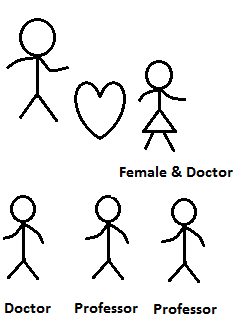 9
[Speaker Notes: ………………………………..For the next slide Obviously our example can easily be represented by the formulae of FOL.]
Why DL rather than Predicate Logic?
DL has variable-free syntax.
Easier to read than corresponding Predicate logic formulae.
Combine means of expressiveness with decidability of the important reasoning problems.
Most DL are decidable fragments of FOL
10
[Speaker Notes: Obviously our example can easily be represented by the formulae of FOL.]
DL Architecture
DL Knowledge base (KB) statement is build with Concept Description which has two parts:

Terminological part (TBox)
Assertional part (Abox)

Terminological part (TBox)
Introduce  a name(abbreviation) for  a complex description.
Corresponds to Schema (sentence) in database settings
	
	{     HappyMan ≡ Human ⊓⌝ Female ⊓ (∃married.Doctor) ⊓ 				(∀hasChild.(Doctor⊔Porfessor)
	Doctor ⊑ Person
	∃has.Child.Human ⊑  Human }
11
[Speaker Notes: Sets of definition forms a terminology TBox]
Summary of  Trminological knowledge:
TBox (T)contains
Concept definitions : 	A ≡ C ( A  concept name, C complex concept)
				Father ≡ Man ⊓∃has-child.Human
 can be (a)cyclic (fixpoint semantics)
Axioms:		 C1 ⊑ C2 (Ci complex concepts)
			∃works_for.Company⊑ person
restrict the models
12
DL Architecture cont..
Assertional part (ABox)
Describe a concrete situation by stating properties of individuals.
Corresponds to Data (ground facts) in database settings.

			{  Bob: Person, 
   			    Mary : Person ⊓⌝ Doctor
			    hasChild (Bob, Mary) }
13
[Speaker Notes: Express ground facts (wht is really going on) with assertions ABox]
Summary of assertional knowledge:
ABox (A)contains
Concept assertions :  
		a : C  ( a an individual name, C a complex concept)
		 John:≡ Man ⊓ ∀haschild.( Male ⊓ Happy)

Role assertions:	
		< a1  , a2 > : R (ai individual names, R a role)
				<John, Mary> : has-child
14
DL Architecture…..
15
[Speaker Notes: So in summary of the dl kb we can say that it first define the relevant concepts of the domain (its terminology) and then use those concepts to specify the properties of objects and individuals occurring in the domain(the world description)]
Outline
What is Description Logics(DL)?
Basic DL and its Extensions
Syntax & Semantics of ALC
Important Inference problem
Important extensions to ALC
Tableau Based Reasoning Techniques
16
Basic DL & its Extensions
DL ALC:
“Attributive concept Language with Complements”
Base of many more expressive DL.
The most widely used DL reasoning services.
ALC  includes the set of constructors
Conjunction
Disjunction
Negation
Existential restriction
Value restriction
17
[Speaker Notes: There are many varities of DL. But we will talk about DL ALC]
Definition 1: ALC Syntax
Let NC be a set of concept names and NR a set of role names, then ALC concept description is the smallest set such that:
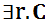 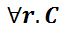 18
Definition 2: ALC Semantics
Define by means of Interpretation which is expressed as  	
I = (∆ I, . I) 
Where, 
∆ I is a non empty set in domain of I
 .I is a interpretation function that maps 
every individual a to an element a I є ∆ I
every ALC concepts to a subset of  ∆ I 
every role name to a subset of  ∆ I X ∆ I
19
Definition 2: ALC Semantics cont..
Let  I = (∆ I, . I) be an interpretation
Then the mapping extended to complex concepts as follows:
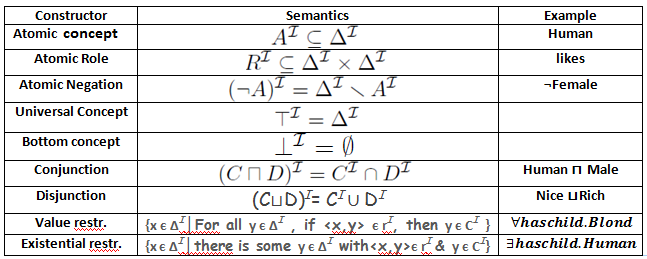 20
[Speaker Notes: C I   extension of C in  I
a є ∆ I an instance of C in I if a є ∆ I
 b є ∆ I  an r-filler of a in I if <a,b> є RI]
Example Interpretation
21
Definition 3: DL Knowledge base (Terminological part)
ALC General Concept Inclusion (GCI) is an expression of the form 
C ⊑ D where C and D are ALC concepts.
A finite set of GCI’s is called a TBox
An interpretation I  is a model of a GCI C ⊑ D 
iff  CI ⊆ DI
I  is a model of a TBox T if satisfies each GCI in a T
22
[Speaker Notes: Now comes DL KB semantics]
An Example For TBox
23
[Speaker Notes: Not satisfies because et works for some company but not a employee]
Definition 4: DL Knowledge base (Assertional part)
Assertional axioms are of the form
 x : C  where C is an ALC concept
(x, y) : r  where r is an ALC role and x & y are individual name
A finite set of assertional axioms is called a ABox
An interpretation I  is a model of an assertional axiom x : C 
If  xI є CI
I  is a model of an assertional axiom (x,y) : r 
If  < xI, yI > є  rI
I  is a model of an Abox if it satisfies every axioms in A
24
An Example For ABox
The above example is an Abox with concept and role assertions and the following interpretation I is a model of this ABox
25
Example Interpretation I which is a model of the previous Abox:
∆ I = {h, m, c6, c4}
MaryI = m, BettyI = HugoI = h, comp1I = c6, comp2I = c4
PersonI ={h, m, c6,c4}
EmployeeI ={h, m}
CompanyI ={c6,c4}
IncorporationI ={c4}
EntrepreneurI ={ }
worksForI ={<m, c6>,<h,c4>}
ownsI ={<m, c4>,<h,c4>}
26
Knowledge Base (KB)
Now we can define that Knowledge Base is a pair (T , A)
	where T is a TBox and A is an Abox.
An interpretation I is a model of a KB K= (T , A) if I is a model of both T and A.
To denote I is a model of KB K,
		 I ⊨ K(resp. I ⊨ T , I ⊨ A, I ⊨ a )
!!!!! Open-world-assumption
 Model of T and A is an abstraction of a concrete world.
27
Example
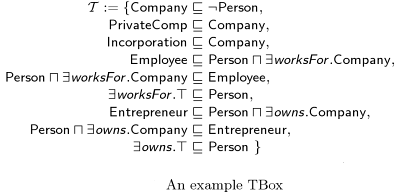 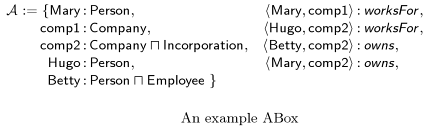 28
This Interpretation I is not a model of the K:
∆ I = {h, m, c6, c4}
MaryI = m, BettyI = HugoI = h, comp1I = c6, comp2I = c4
PersonI ={h, m, c6,c4}
EmployeeI ={h, m}
CompanyI ={c6,c4}
IncorporationI ={c4}
EntrepreneurI ={ }
worksForI ={<m, c6>,<h,c4>}
ownsI ={<m, c4>,<h,c4>}
29
Basic Inference problem
Inference problems are defined w.r.t  a KB K =(T , A) consisting of a TBox (T ) and Abox (A).
Note:
 Satisfiability and subsumption are defined w.r.t a TBox T, meaning w.r.t a KB K (T , φ); referred as Terminological reasoning.
Consistency and instance are defined w.r.t  a TBox and ABox
30
In TBox:
Satisfiability:
A concept C is satisfiable w.r.t T  iff there exists a model I of T such that CI ≠ φ
Subsumption:
The concept D subsumes the concept C w.r.t 
	K (K ⊨ C⊑D) if  CI⊆ DI  holds for all models I of K.
Equivalence:  
Two concepts C, D are equivalent w.r.t K (K ⊨ C≡D) if they subsume each other w.r.t K (CI =DI for every I of T )
31
In ABox:
Consistency of Abox  A with T :
There exists interpretation  I  which is  a model of both A and T.
Instantiation of assertion a by A :  
An individual a is an instance of concept C w.r.t 
 K  (K  ≡ a : C) if  aI  є CI  holds for all models I  of K.
A pair of individuals (a, b) is an instance of a role r w.r.t to K (K  ≡ (a, b) : r)  if <aI , bI > є rI holds for all models I  of K.
32
Outline
What is Description Logics(DL)?
Basic DL and its Extensions
Syntax & Semantics of ALC
Important Inference problem
Important extensions to ALC
Tableau Based Reasoning Techniques
33
Why Extensions in ALC were needed?
The construction and evaluation of High quality ontologies are greatly depends on the availability of a well defined semantics and powerful reasoning tools.
But there was a mismatch between the expressive power and the efficiency of reasoning which was provided by the DL systems of that time.

With the important extensions of DL  ALC systems the gap has become narrow enough to build stable bridges
34
Important Extensions of ALC
Number restrictions:
		It can be said that a person can be married to at 	most 1 other individual:

Person ⊑ ≤ 1married
35
Or ……….
We may want to extend the definition of our HappyMan concept with the instance of having children between two and four.

HappyMan ≡ Human⊓¬Female ⊓
(∃married.Doctor) ⊓
(∀hasChild.(Doctor⊔Professor))⊓
(≥2hasChild⊓≤4hasChild)
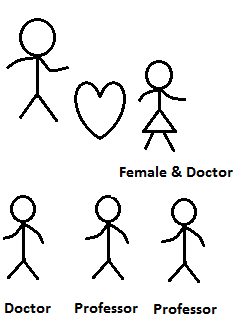 Important Extensions of ALC cont.
Qualified number restrictions:
		The definition of the HappyMan concept can be extended by including the instances of the having at least two children who are professors.

HappyMan ≡ Human⊓¬Female ⊓
(∃married.Doctor) ⊓
(∀hasChild.(Doctor⊔Professor))⊓
(≥2hasChild.Professor ⊓≤4hasChild)
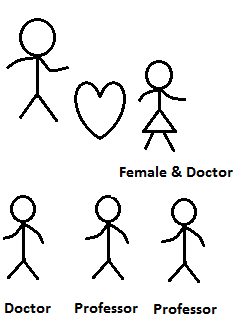 37
[Speaker Notes: With this kind of restriction one can additionally describe the type of individuals that are counted by a given number]
Important Extensions of ALC cont.
Inverse roles:
	- the role hasChild has a inverse role has.Parent.

Transitive roles:
	- a role is transitive, e.g to capture hasAncestor 

Subroles:
	- one role is a subrole of another role, e.g hasParent is a subrole of hasAncestor,
38
Important Extensions of ALC cont.
Concrete domains:

Integrate DL with Real numbers, Integers, Strings, Concrete predicates.

For example: 
numerical comparisons (e.g ≤), 
comparisons with constant (e.g ≤ 15), 
string comparison (e.g isPrefixof),
modelling of concrete properties of abstract object, e.g age, weight etc.
39
Important Extensions of ALC cont.
Nominal constructors:
Allows to use individual names within concept description.
	For example:
		
	Cscientist ⊓ ∃hasMet.{Turing}

Nominals have dramatic effect on the complexity of reasoniong.
40
[Speaker Notes: By the individual name Turing we can describe all the computer scientists who  have met Turing
\\\\\\\\\\\\\\\\\\\\\\\\\\\\\\\\\\\\\\\\\\\\\\\\\\\\\\\\\\\\\\\\\\\\\\\\\\\\\\\\\\\\\\\\\\\\\\\\\\\\\\\\\\\\\\\\
GIVE UP HERE]
Relationships with other Logical Formalism:
DLs and First Order Predicate Logic (FOL)
Most DLs are decidable fragments of FOL i.e there are effective procedures for deciding the inference problem.
Introduce 
A unary predicate for a concept name A
A binary predicate for a role name R
41
DLs and (FOL) cont..
Two translation functions ᴨx and ᴨy are defined to map complex ALC concepts with first order formulae with one free variable, x or y:
42
DLs and (FOL) cont..
TBox T and Abox A can be translated as follows:
                 
                  ᴨ(T )= ⋀C ⊑DєT  ∀x.(ᴨx(C)⟹ ᴨx(D))
		ᴨ(A) = ⋀a : C єA  ∀x(C)[x/a] ⋀  ⋀(a,b) : r єA r(a,b)

(ѱ[x/a] denotes the formula obtained from ѱ by replacing all free occurrences of x with a)
43
DLs and (FOL) cont..
Let (T, A) be an ALC-knowledge base, C, D possibly complex ALC concepts and a an individual name. Then

(T, A) is consistent iff  ᴨ(T) ⋀ ᴨ(A)  is consistent
(T, A)⊨ C⊑D             iff (ᴨ(T) ⋀ ᴨ(A))⟹(ᴨ({C⊑D})) is valid
(T, A)⊨ a : C              iff (ᴨ(T) ⋀ ᴨ(A))⟹(ᴨ({a : C})) is valid
44
DLs and (FOL) cont..
ALC is a fragment of FOL with 2 variables (L2), known to be decidable
ALC with inverse roles and Boolean operators on roles is a fragment of L2
Adding number restrictions yields a fragment of C2
(L2 with “counting quantifiers"), known to be decidable
F in contrast to most DLs, adding transitive roles/transitive closure operator to L2 leads to undecidability
 many DLs (like many modal logics) are fragments of the Guarded Fragment
 most DLs are less complex than L2:
		L2 is NExpTime-complete, most DLs are in ExpTime
45
Relationships with other Logical Formalism:
DLs and Modal Logic
DLs and Modal Logics are closely related:
ALC concepts ⇄  multi-modal K: Kripke structure
A ⇄ a, for concepts names A and propositional variables a
C ⊓ D ⇄ C ⋀ D, 
C ⊔ D ⇄ C ⋁ D,
⌝C ⇄  ⌝C ,
∀r. C ⇄ [r]C,
∃r. C ⇄  <r> C
46
DLs and Modal Logic cont..
Let T be an ALC TBox and E, F are complex ALC concepts. Then

F is satisfiable w.r.t T   iff           Ḟ⋀ ⋀ C⊑DєT [U]⌝ Ċ ⋀ Ď is satisfiable
T ⊨ E⊑ F      iff  (⋀ ⋀ C⊑DєT [U] (⌝ Ċ ⋀ D) ) ⋀ Ė ⊓⌝ Ḟ is unsatisfiable

no TBoxes  available in modal logics
“internalise" axioms using a universal role  u : C ⇄ [u] (C ⇔D)
no ABox available in modal logics 
use nominals
47
Reasoning Techniques
Tableau based approach
Resolution based approach
Automata based approach
Structural approach
48
Reasoning Techniques
Tableau based approach
Resolution based approach
Automata based approach
Structural approach
49
Knowledge base consistency
A general problem to which many others can be reduced
Example 
Knowledge base    = = (     ,      )
                                  iff
 is not consistent.
       is a new individual name.
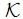 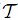 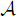 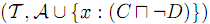 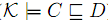 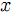 50
Negation Normal Form (NNF)
Negation is only applied to concept names
Push negation inwards
 a combination of de Morgan’s laws and the duality between existential and universal restrictions
¬∃r.C ≡ ∀r.¬C
¬∀r.C ≡ ∃r.¬C
51
The Tableau Algorithm for
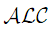 The idea
Try to prove consistency of a knowledge base      by constructing a model of
A tableau is a graph representing such a model
A set of tableau expansion rules
Either a model has been constructed or there is an obvious contradiction
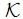 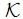 52
The Tableau Algorithm for
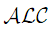 General Method
Uses a completion tree to represent the model being constructed
Each node x represents an individual: labeled with a set L(x) of concepts it has to satisfy
Each edge (x,y) represents a pair occurring in the interpretation of a role: labeled with a set of role names L((x, y))
53
The Tableau Algorithm for
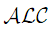 Steps
Initialize the tree with 
A root node xa with L(xa) = {C | a : C ∈ A}
An edge (xa, xb) with L((xa, xb)) = {r | (a, b) : r ∈ A}
Expand by repeatedly applying the expansion rules
Stop 
Encountering a clash: {A,¬A} ⊆ L(x)
(T ,A) is inconsistent
Without any clash 
(T ,A) is consistent
54
The Tableau Algorithm for
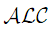 Blocking
Prevents application of expansion rules when the construction becomes repetitive
A node x is blocked 
if there is an ancestor y of x such that L(x) ⊆ L(y)
if there is an ancestor z of x such that z is blocked
55
Expansion Rules
56
Expansion Rules
The ⊓-, ⊔- and ∃-rules can only be applied once to a concept in L(x)
The ∀-rule can be applied many times to a given ∀R.C expression in L(x), but only once to a given edge (x, y)
Applying any rule to a concept C extends the labeling with a concept strictly smaller than C.
57
Example
DL Knowledge Base
vegan ≡ person ⊓ ∀eats.plant
vegetarian ≡ person ⊓ ∀eats.(plants ⊔ dairy)
Query
vegan ⊑ vegetarian
Step 1: Convert to
vegan ⊓ ¬vegetarian is inconsistent
58
Example
Step2: Unfold and normalize vegan ⊓ ¬vegetarian
person ⊓ ∀eats.plant ⊓ (¬person ⊔ ∃eats.(¬plant ⊓ ¬dairy))
Step3: Initialize T to L(x) to contain
person ⊓ ∀eats.plant ⊓ (¬person ⊔ ∃eats.(¬plant ⊓ ¬dairy))
Step 4: Apply ⊓-rule and add to L(x)
{person, ∀eats.plant ,¬person ⊔ ∃eats.(¬plant ⊓ ¬dairy)}
59
Example
Step 5: Apply ⊔-rule to ¬person ⊔ ∃eats.(¬plant ⊓ ¬dairy)
Add ¬person to L(x): Clash
Go back and add ∃eats.(¬plant ⊓ ¬dairy) to L(x)
Step 6: Apply ∃-rule to ∃eats.(¬plant ⊓ ¬dairy)
Create new node y and new edge (x,y)
L(y) = {¬plant ⊓ ¬dairy}; L((x, y)) = eats
Step 7: Apply ∀-rule to ∀eats.plant in L(x) and L((x,y))=eats
Add plant to L(y)
60
Example
Step 8: Apply ⊓-rule to ¬plant ⊓ ¬dairy in L(y)
Add {¬plant ,¬dairy} to L(y): Clash
Conclusion
Both applications of the ⊔-rule have lead to clashes
So vegan ⊓ ¬vegetarian is inconsistent
So vegan ⊑ vegetarian
61
vegan ⊓ ¬vegetarian
person ⊓ ∀eats.plant ⊓ (¬person ⊔ ∃eats.(¬plant ⊓ ¬dairy))
{person, ∀eats.plant ,¬person ⊔ ∃eats.(¬plant ⊓ ¬dairy)}
¬person: Clash
∃eats.(¬plant ⊓ ¬dairy)
eats
(¬plant ⊓ ¬dairy)
plant
{¬plant ,¬dairy}: Clash
62
Example
Query: vegetarian ⊑ vegan
Step1: Convert to
vegetarian ⊓ ¬vegan is consistent
Step2: Unfold and normalize vegetarian ⊓ ¬vegan
person ⊓ ∀eats.(plant ⊔ dairy) ⊓ (¬person ⊔ ∃eats.¬plant)
Step 3: Initialize T to L(x) to contain
{person ⊓ ∀eats.(plant ⊔ dairy) ⊓ (¬person ⊔ ∃eats.¬plant)}
63
Example
Step 4: Apply ⊓-rule and add to L(x)
{person, ∀eats.(plant ⊔ dairy),¬person ⊔ ∃eats.¬plant}
Step 5: Apply ⊔-rule to ¬person ⊔ ∃eats.¬plant
Add ¬person to L(x): Clash
Go back and add ∃eats.¬plant to L(x)
Step 6: Apply ∃-rule to ∃eats.¬plant
Create new node y and new edge (x,y)
L(y) = {¬plant}; L((x, y)) = eats
64
Example
Step 7: Apply ∀-rule to ∀eats.(plant ⊔dairy) in L(x) and L((x,y))=eats
Add plant ⊔ dairy to L(y)
Step 8: Apply ⊔-rule to plant ⊔ dairy in L(y)
Add plant to L(y): Clash
Go back and add dairy to L(y)
Conclusion
No rules are applicable, so T is fully expanded
So vegetarian ⊓ ¬vegan is consistent
So vegetarian ⊑ vegan
65
vegetarian ⊓ ¬vegan
person ⊓ ∀eats.(plant ⊔ dairy) ⊓ (¬person ⊔ ∃eats.¬plant)
{person, ∀eats.(plant ⊔ dairy),¬person ⊔ ∃eats.¬plant}
eats
¬person : Clash
∃eats.¬plant
eats
plant ⊔ dairy
{¬plant}
plant: Clash
dairy
66
Summary
We have seen
Description Logics
Syntax and Semantics of DL  ALC
Important Extensions
Comparison with Other Formalisms
A Tableau Reasoning Algorithm
67
References:
Reasoning in Description Logics: Basics, extentions and Relatives; from the book Reasoning Web: Third International Summer School 2007, Dresden, Germany , September 3-7, 2007, Tutorial Lectures
The Description Logic Handbook: Theory, Implementation and Application; edited by Franz Badder, Diego Calvanese, Deborah McGuinness, Daniele Nardi, Peter Patel-Scheider
68
Thank You
69